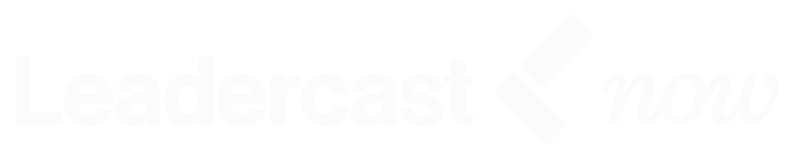 Become a stronger, more effective leader
Drive success of your team
Premier resource for ongoing leadership training and support
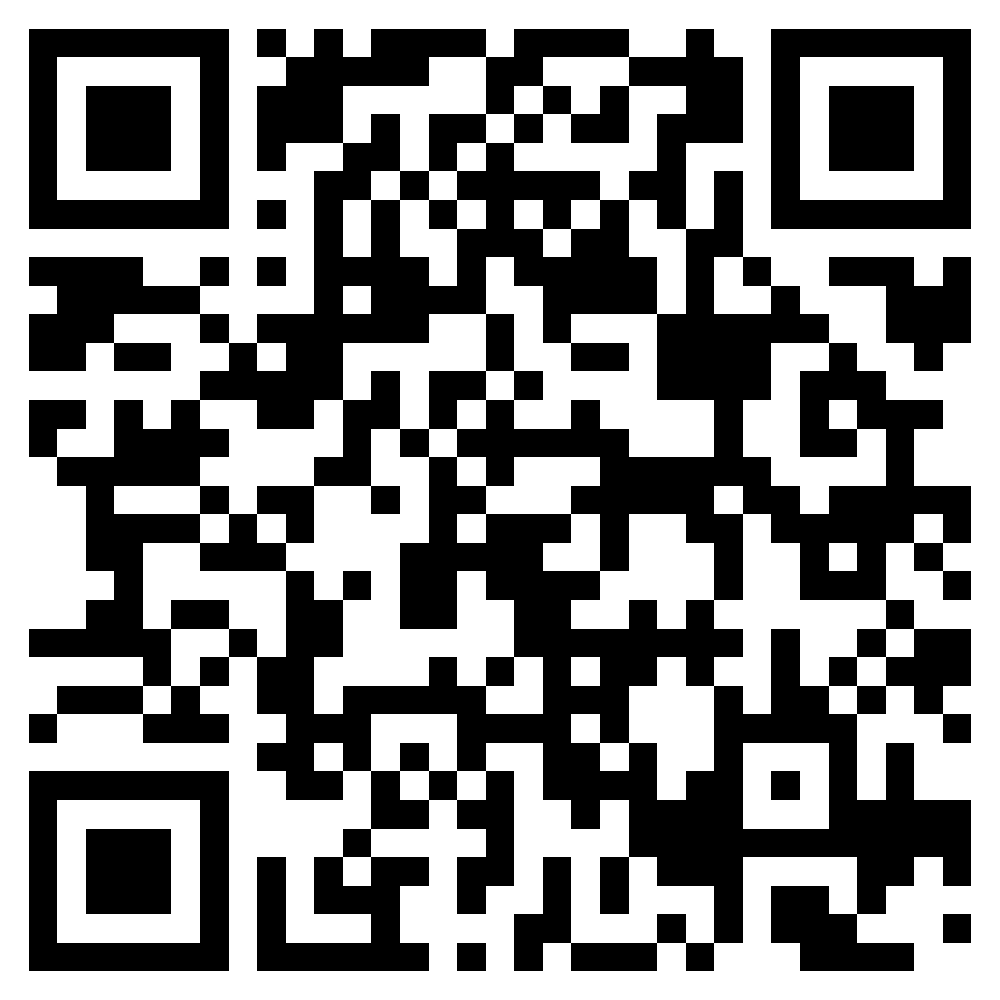 Only $199/year 
Use promo code 1Thing
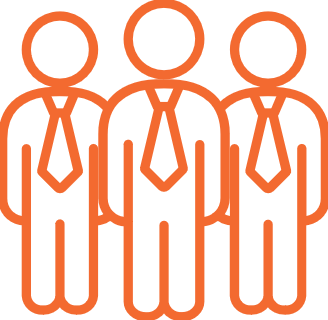 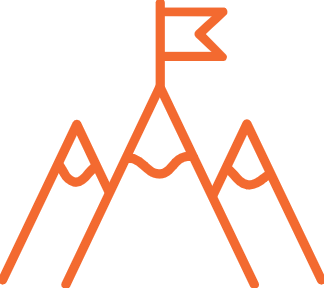 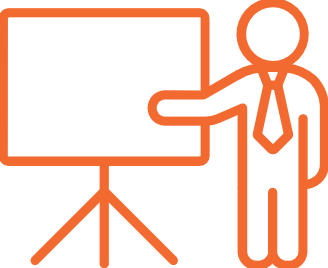 Scan now 
for membership